Figure 2. Chronic hypoxic conditions induce an increase in cellular senescence. ( A ) Phase contrast images of PwR-1E ...
Hum Mol Genet, Volume 18, Issue 19, 1 October 2009, Pages 3594–3604, https://doi.org/10.1093/hmg/ddp307
The content of this slide may be subject to copyright: please see the slide notes for details.
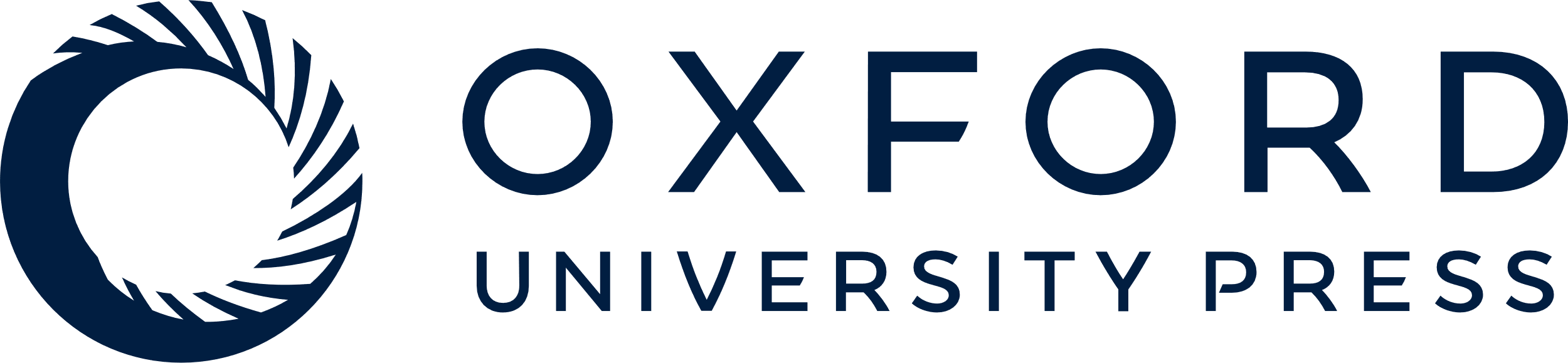 [Speaker Notes: Figure 2.  Chronic hypoxic conditions induce an increase in cellular senescence. ( A ) Phase contrast images of PwR-1E normoxic and hypoxic cell populations stained with X-gal (5-bromo-4-chloro-3-indolyl-b- d -galactopyranoside). An increase in blue staining in the hypoxic population indicates a notable presence of senescent-associated β-galactosidase activity. Senescent cells were expressed as a percentage of the total number of cells counted. Data represent the mean percentage senescent cells ± standard deviation. PwR-1E cells grown under hypoxic conditions exhibited a significantly higher percentage of senescent cells (*** P ≤ 0.0001 when compared with the equivalently treated normoxic counterpart). ( B ) Assessment of cellular migration using an Innocyte™ migration assay. Data were normalized for proliferation and plotted on a graph representing the mean normalized relative fluorescence units (RFU) ± standard deviation. Hypoxic PwR-1E cells exhibited a significant two-fold increase in cellular migration * P ≤ 0.01. ( C ) Analysis of cytokine secretions of interleukin-8 (IL-8), interleukin-1β (IL-1β), interleukin-6 (IL-6) and tumour necrosis factor-alpha (TNF-α) in the growth media of normoxic and hypoxic PwR-1E cells, showing significant increases in all cytokines in response to chronic hypoxia. Data represent protein concentrations ± standard deviation. ** P ≤ 0.001 when compared with the equivalently treated normoxic counterpart. ( D ) Western blotting analysis showing accumulation of HIF-1α protein expression in PwR-1E cells incubated in 1% O 2 for 1, 3, 6, 12 and 24 h and the absence of HIF-1α in chronic hypoxic PwR-1E cells. β-Actin was used as a loading control. 


Unless provided in the caption above, the following copyright applies to the content of this slide: © The Author 2009. Published by Oxford University Press. All rights reserved. For Permissions, please email: journals.permissions@oxfordjournals.org]